Support and challenge – striking the right balance
Amy Cook, Head of Proactive Content, The Key
January 2018
What this session will cover
How to be an effective critical friend 
Drawing a line between the strategic and operational 
Developing a strong relationship between the chair and the head
[Speaker Notes: Who am I?]
Straw poll
Q. Would you say that as a chair you spend more time:
Supporting your headteacher 
Challenging your headteacher
I do both equally 

Q. How confident are you that all your activities at school are strategic and not operational? 
Very 
It is impossible to completely avoid the operational but I think I do a pretty good job
I worry that I am doing too much that could be considered to be operational
Achieving a balance: how to get it right
Supportive challenge - consider questioning in a smaller group initially and acknowledge achievements openly 
Strong evidence base - can you back-up your challenge?
Avoid any challenge becoming personal - the head is accountable to the governing board and not just the chair. Make sure all governors question - not just you!Q to the room: Can anyone share some examples from their own experience?
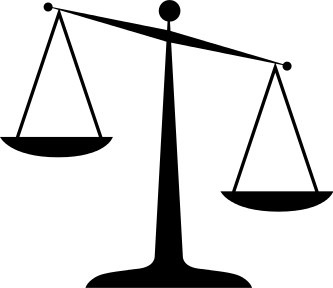 [Speaker Notes: Supportive challenge- tone, can be about reinforcing/ repeating successful work – what have we learned from this? How can we build on this success etc
Good school leaders want to be tested (within reason) 

The chair should be challenging when appropriate, but not antagonistic. Any challenges from the chair should be based on evidence rather than gossip or hearsay

Do you have a story you could share to pick up on any of these points? 
Does anyone in the room have examples of good/ bad support or challenge.]
Strategic vs operational: let’s look at some examples
Q. Group activity: what does the HT do and what does the GB do in each scenario?

Introducing split-year classes
Changing the way homework is given
Ensuring health and safety inspections are carried out
Writing and approving policies

Q. What are the signs that you might be getting too operational in a GB meeting? 

Q. Is there any occasion when you might have to blur the line and become operationally involved?
[Speaker Notes: One of the things that can upset the balance is when governors get involved in operational matters. 
You might think you are being supportive but ultimately it makes it a lot harder to maintain objectivity and challenge.]
Strategic vs operational – top tips to focus on strategic outcomes
Always ask these questions:

Will this action improve pupil progress and attainment across the board?
Is it financially viable/do more funds need to be directed at it?
Have the reasons for this action been properly communicated to staff, parents and pupils?
What measures are in place to evaluate the effectiveness of this action?
[Speaker Notes: Guiding principle your strategy should be- what is best for pupils?]
Tips for developing a strong HT/chair relationship
Strategic 

Trust 
Understand each other’s roles, priorities and motivations
Professional relationship (not overly familiar) 
Align expectations and vision from the start
Tactical 

Effective and regular communication
Confidentiality 
Positivity and gratitude 
Regular check ins in the run up to performance reviews 
Brief pre-meets before full GB meetings
Evaluating your own relationship with the headteacher
In partners or small groups discuss the following questions:
Explore your expectations of the relationship with the headteacher. Are they the same or are you each making different assumptions?
Do the arrangements for keeping in touch suit both parties?
How effective is your critical friendship? Could it be improved?
In which areas of work would you and the headteacher benefit from joint training?
What a headteacher ultimately wants from you
A chair is a: 
Coach 
Critical friend
Source of external information 
Impartial volunteer not employed by the school (e.g. parental complaints) 

A chair is not: 
A lone wolf
Antagonist 
The line manager of the headteacher
[Speaker Notes: The audience what they think the role of chair is or isn’t 

Get to know each other
Get to know each other as people
Get to know each other as people
Explore your expectations of each other
Identify the priorities for the school on which you will work together
Establish the style and pattern of your meetings
Establish a pattern for the work of the governing board for the coming year
Ground rules for a successful relationship
The guidance also introduces a series of ground rules that set out the basic principles of the relationship:
Accept the need to follow agreed practices
Accept one another’s strengths and weaknesses
Be discreet and do not break confidences
Respect one another
Share responsibilities and workloads
Accept the need to follow agreed practices
Be loyal to the school]
Further reading
NCTL resource on being a chair 
https://www.gov.uk/government/uploads/system/uploads/attachment_data/file/323830/leading-governors-the-role-of-the-chair-of-governors-in-schools-and-academies.pdf

Setting an agenda for a headteacher/ chair meeting 
https://schoolgovernors.thekeysupport.com/the-governing-body/roles-on-the-governing-body/governing-body-chairs/chair-of-governors-regular-meetings-with-the-headteacher/?marker=content-body